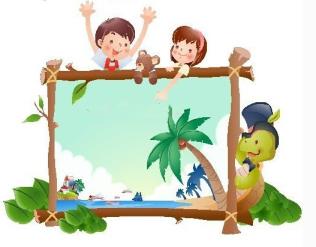 陕旅版
五年级下册
Unit6 My Holiday
第三课时
WWW.PPT818.COM
>>Warm-up
Sing a song
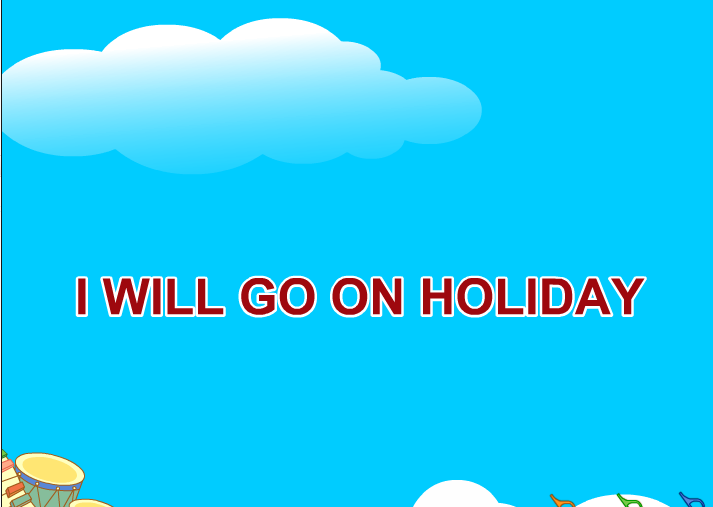 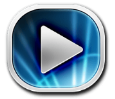 >>Lead-in
Free talk
Where will you go on the weekend?
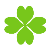 Where will you go on the holiday?
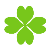 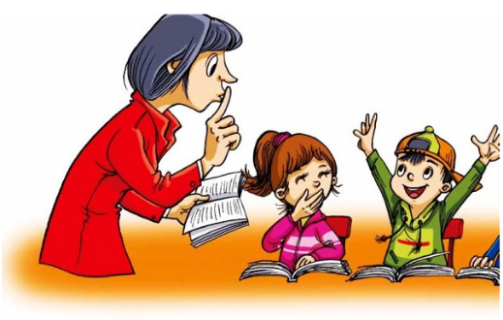 >>Presentation
Look and say
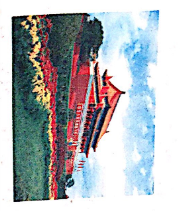 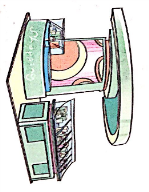 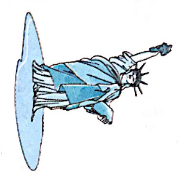 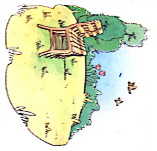 park
shopping
Statue of Liberty
Tian’an men
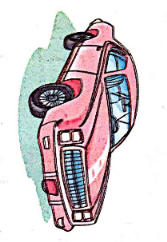 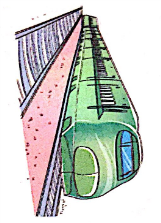 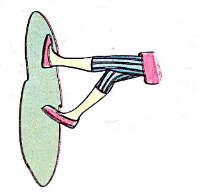 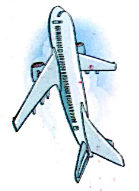 on foot
by car
by plane
by train
>>Presentation
Tick and talk
B: I will go to …
B: By/On …
A: Where will you go on your holidays?
A: How will you go?
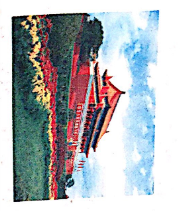 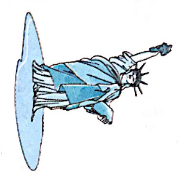 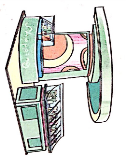 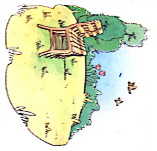 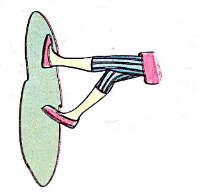 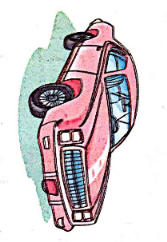 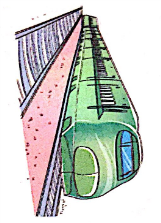 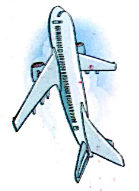 >>Presentation
Ask and answer
Summer holiday is coming. 
What will you do this summer?
Will you travel this summer?
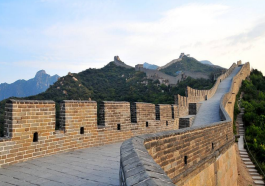 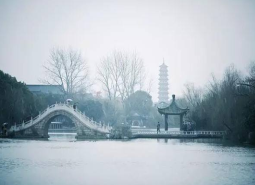 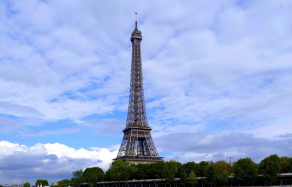 >>Presentation
Listen, then ask and answer
Q1: What will Miss White do this summer?
She is going to visit the West Lake.
Q2: How will she go?
She will go by train.
Q3: Will Miss White visit West Lake by plane?
No, she won’t.
Q4: Who will go with Miss White?
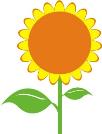 Her friends will go with me.
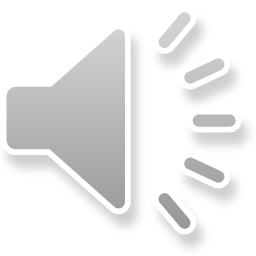 答案
>>Presentation
Let’s learn more
Mr. Zhao: What will you do this summer, Emily?
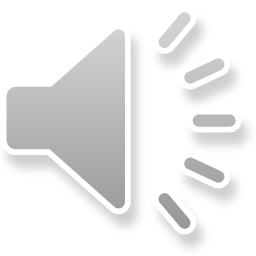 Miss White: I will travel to Hangzhou. I’m going to 
                   visit the West Lake.
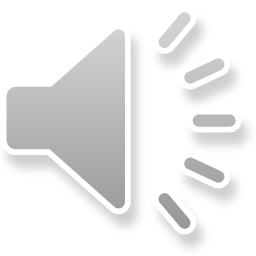 Mr. Zhao: How will you go?
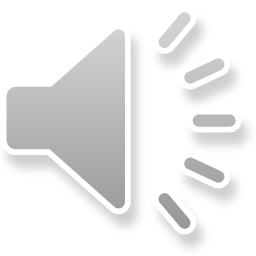 Miss White: I will go by train.
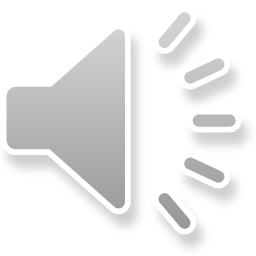 Mr. Zhao: Why not go by plane? It is fast.
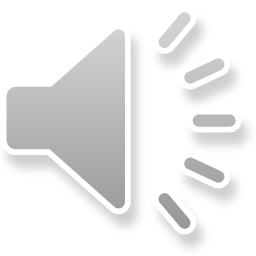 Miss White: The train is slow, but I can enjoy the
                    beautiful places along the way.
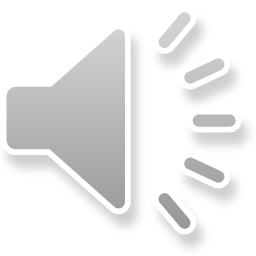 点击小喇叭或文本框都可以播放音频
>>Presentation
Let’s learn more
Mr. Zhao: Will your parents go with you?
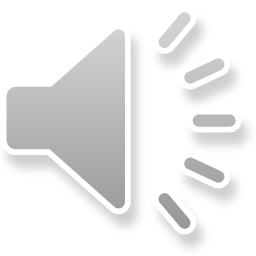 Miss White: No, they won’t. My friend will go with   
                    me.
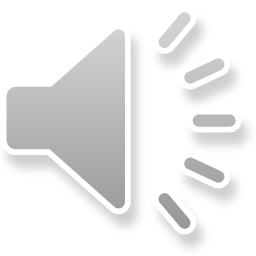 Mr. Zhao: Oh. Have a good time!
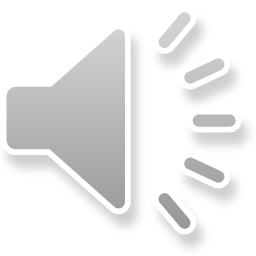 Miss White: Thank you.
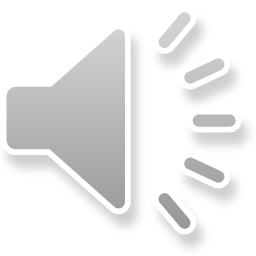 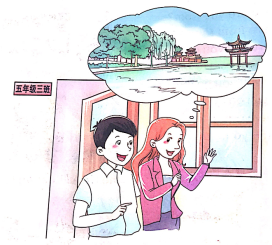 点击小喇叭或文本框都可以播放音频
Tips:
当你自己朗读时，遇到不会读或不明白意思的单词或句子，可以把它圈起来，请教同学或老师！
>>Practice
Read it by yourselves for five minutes.
自已读对话五分钟。
>>Practice
Role play
在小组内练习对话并表演，其他同学评价。
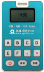 C
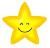 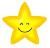 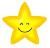 B
A
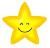 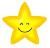 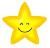 >>Practice
Group work
活动时间：约5分钟
活动内容：四人一组，谈论彼此自己未来假  
期的旅行计划。(What/How will/Will…)
展示方式：小组集体展示，每人至少说2句话。
>>Practice
Look and talk
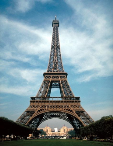 A: Welcome to Xi’an!
     Where are you from?
B: We are from France.
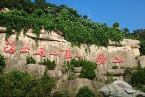 A: Where will you go next?
B: We will travel to Qingdao.
A: How will you go there?
B: We will go by car.
France/Qing Gao/by car
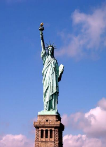 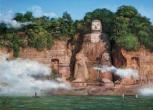 A: Have a good time!
B: Thank you.
the USA/Leshan /by train
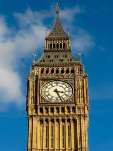 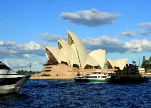 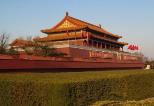 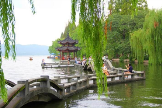 Australia/Beijing/by bus
the UK/Hangzhou/by plane
>>Practice
Read and report
With
whom
How
Where
When
What
next
Saturday
village
Kevin
visit grand-
parents
parents
by car
City Park
Colin
by bike
tomorrow
plant trees
sister
Alice
draw pictures
farm
brother
May Day
by bus
Liu Zhao-
yang
play-ground
after 
class
play 
football
on foot
friends
>>Practice
Read and report
① Kevin will go to the village next Saturday. 
    He will visit his grandparents. 
    He will go with his parents. 
    They will go by car.
② Colin will go to the City Park tomorrow.
     He will plant trees. He will go with his sister.
     They will go by bike.
③ …
④ …
>>Summary
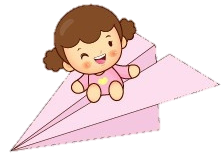 本课所学的重点句型：
-What will you do this summer?
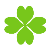 -I will travel to …
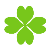 e.g.
-What will you do this summer?
-I will travel to Beijing.
>>Summary
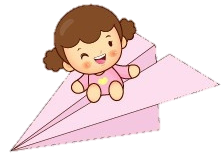 本课所学的重点句型：
-How will you go?
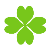 -I will go by …
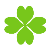 e.g.
-How will you go?
-I will go by car.
>>Summary
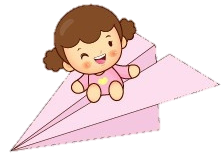 本课所学的重点句型：
-Will you parents go with you?
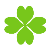 -Yes/No, …
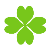 e.g.
-Will you parents go with you?
-No, they won’t.
>>Summary
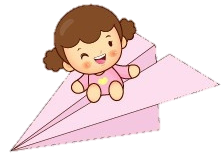 本课所学的重点句型：
-Where will you go on the holiday?
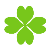 -I will go to … with …
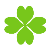 e.g.
-Where will you go on the holiday?
-I will go to Beijing with my parents.
>>Homework
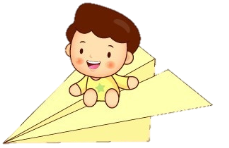 1.听课文录音并跟读，按照正确的语音、语调朗读并表演课文对话。2.Pair work:学生2人一组，根据Let’s learn more课文内容进行创编新对话。
3.预习B Let’s sing。
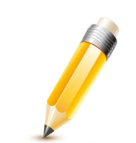 close